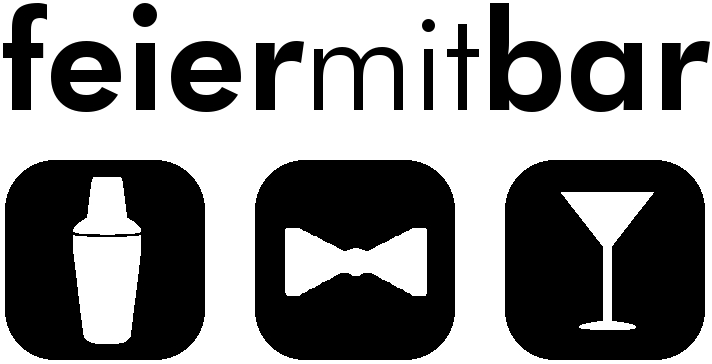 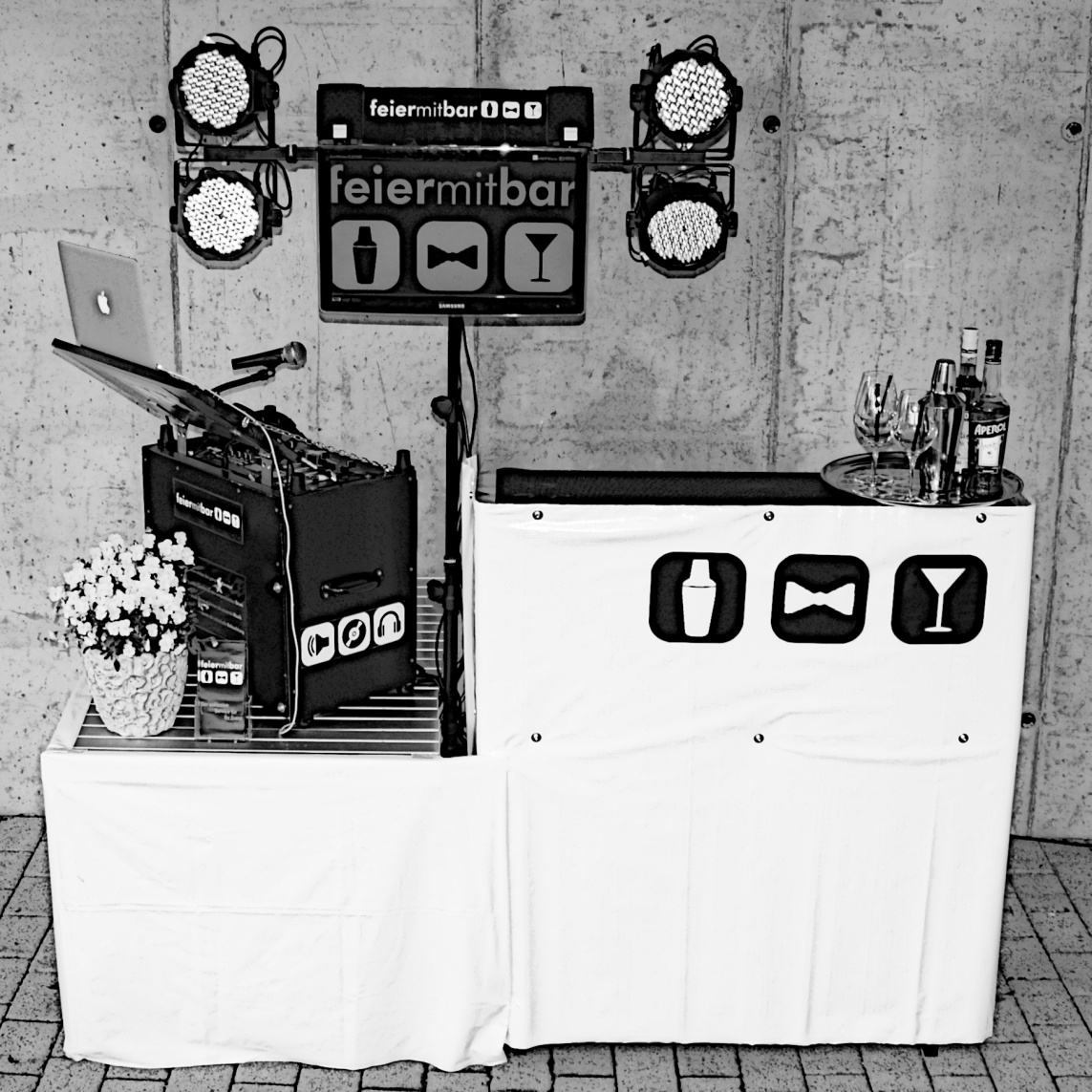 Der exklusive Service
für Ihr Fest
Idee
feiermitbar bietet Bar, Musik und Licht – alles aus einer Hand und auf kleinstem Raum!
Machen Sie Ihre Veranstaltung zu einem beeindruckenden Ereignis
Bieten Sie etwas außergewöhnliches und verwöhnen Sie Ihre Gäste besonders
Schenken Sie uns Ihr Vertrauen und profitieren Sie von unserer Erfahrung
Nutzen Sie unseren exklusiven Service, wir unterstützen Sie gerne
Lassen Sie sich entlasten, damit Sie Ihre Feier genießen können 
Die Bar verleiht Ihrer Veranstaltung den besonderen Reiz. Dazu schaffen Musik und Licht das passende Ambiente. feiermitbar bietet Ihnen alles aus einer Hand und auf kleinstem Raum. Durch unseren exklusiven Service entlasten wir Sie und verwöhnen Ihre Gäste. So können Sie Ihre Feier genießen und bieten Ihren Gästen ein wundervolles und unvergessliches Fest.
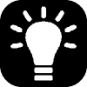 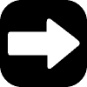 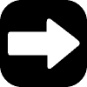 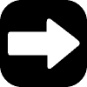 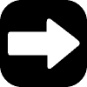 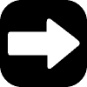 Service
Bieten Sie Ihren Gästen eine besondere Feier und verwöhnen Sie mit exklusivem Service.

Für feierliche Atmosphäre die eindrucksvolle Bar
...mobil und auf engstem Raum
Für jeden Anlass das geeignete Konzept
...mit stylebar, beachbar und snowbar
Für jeden Geschmack den richtigen Drink
...mit Aperitives, Cocktails und Longdrinks
Für ausgelassene Stimmung die passende Musik
...mit Playlists aus verschiedenen Genres
Für stilvolles Ambiente die individuelle Beleuchtung
...mit Scheinwerfern und Lichtsteuerung

Mit feiermitbar als Partner wird Ihre Veranstaltung ein Erfolg. Nutzen Sie unseren exklusiven Service,
wir unterstützen Sie gerne. Lassen Sie sich entlasten, damit Sie Ihre Feier genießen können.
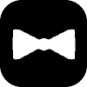 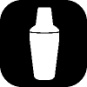 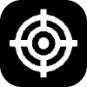 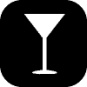 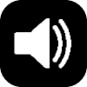 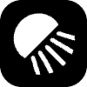 Bar
Ein besondere Feier erfordert exklusives. Mit einer Bar gewinnen Sie einen eindrucksvollen Rahmen für Ihr Fest.
Um das richtige Ambiente zu schaffen gibt es für jeden Anlass ein geeignetes Konzept.
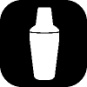 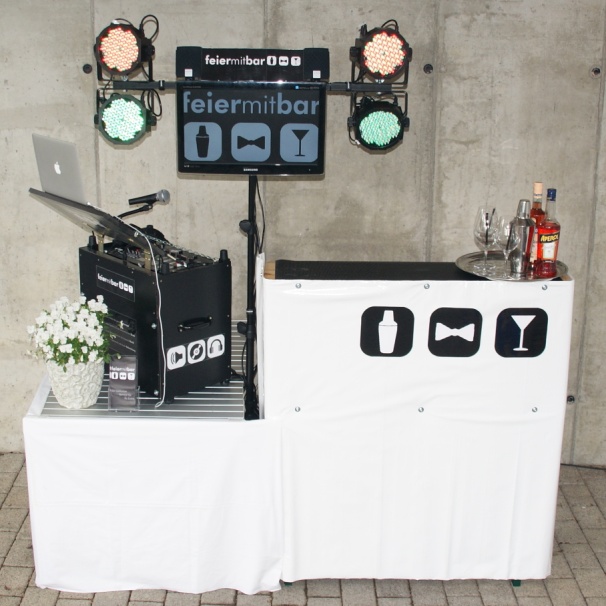 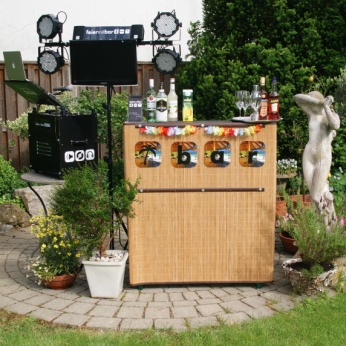 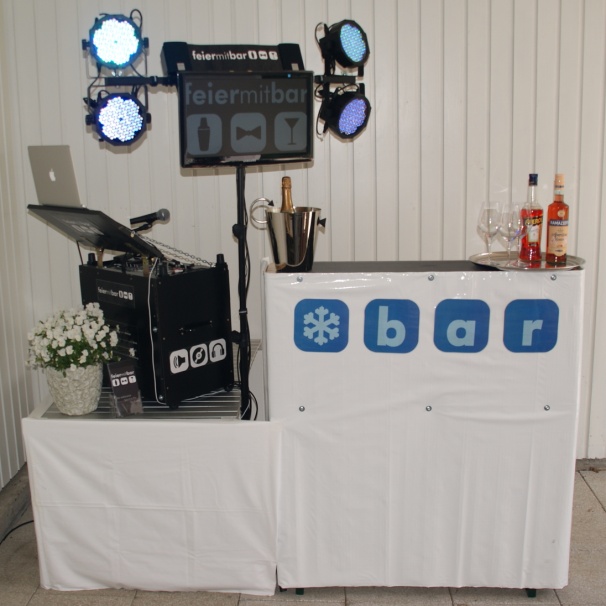 stylebar
...besonders geeignet fürHochzeit, Jubiläum, Firmenfeier
beachbar
...besonders geeignet fürdie Open Air Party im Sommer
snowbar
...besonders geeignet fürdie Apres Ski Party im Winter
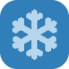 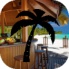 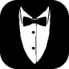 Cocktails
Natürlich gibt es für jeden Geschmack und
für jeden Zeitpunkt den passenden Drink:
Aperitiv
...spritzig und frisch als Appetitanreger vor dem Essen


Cocktail
...cremig und fruchtig als Alternative zum Dessert
...viele Cocktails sind auch ohne Alkohol möglich


Longdrink
...kräftig und herb für den Ausklang am späten Abend
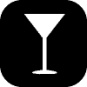 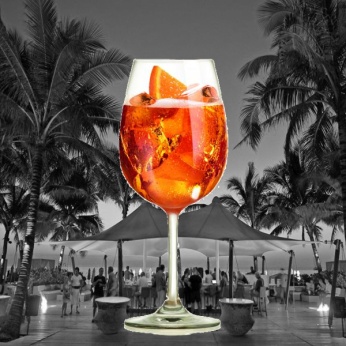 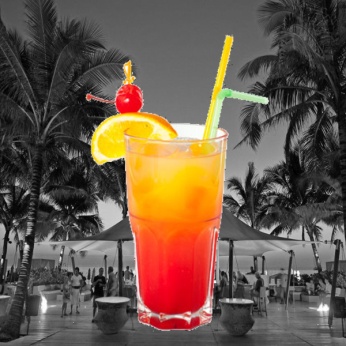 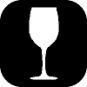 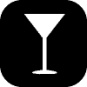 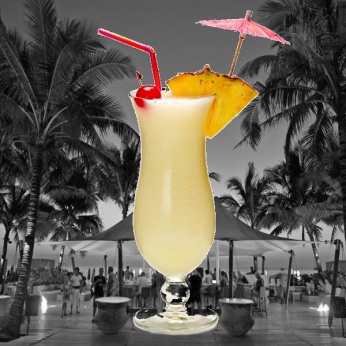 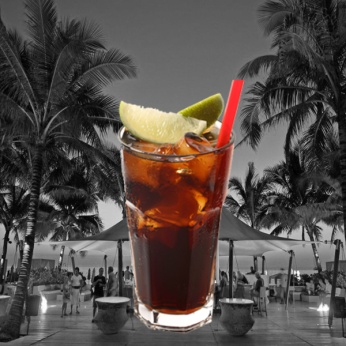 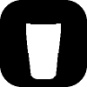 Galerie
stylebar
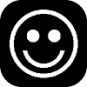 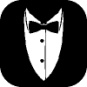 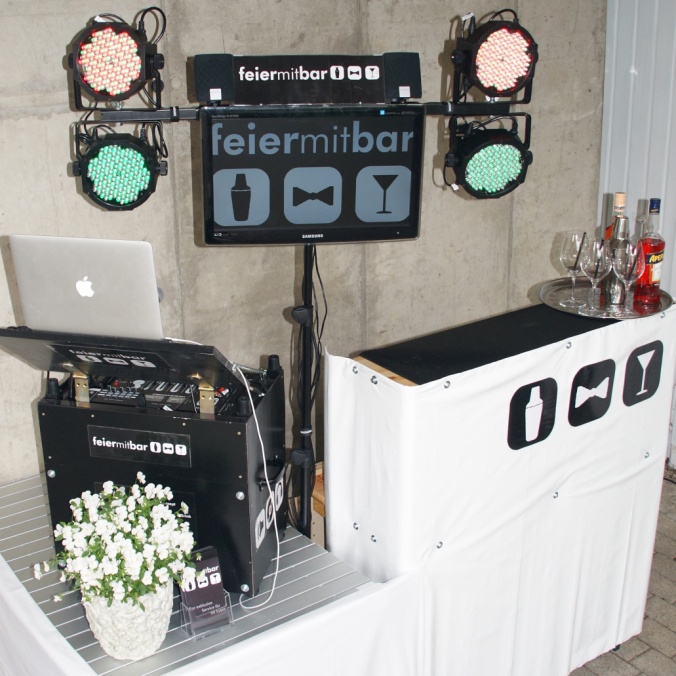 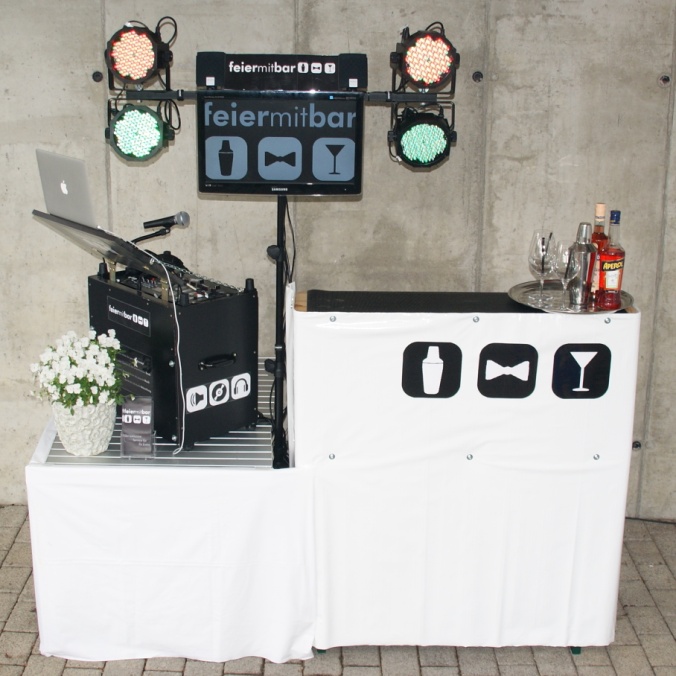 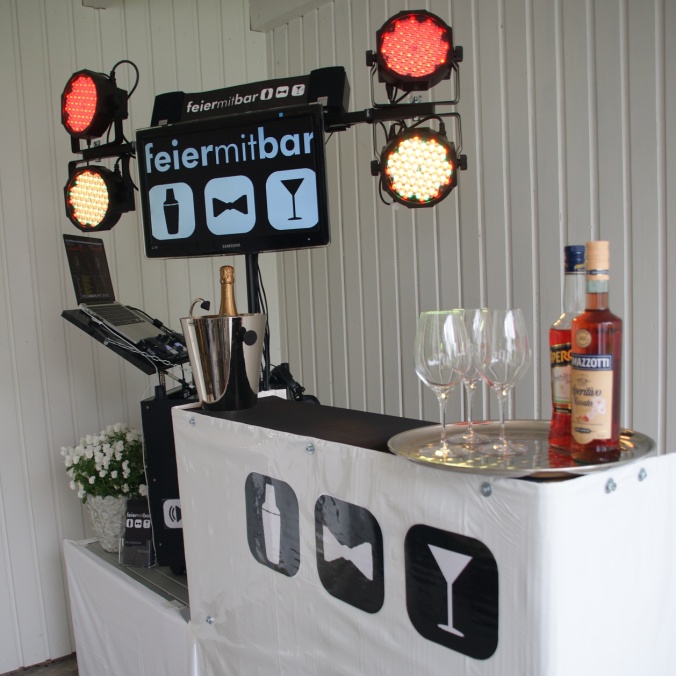 Galerie
beachbar
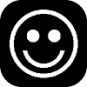 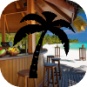 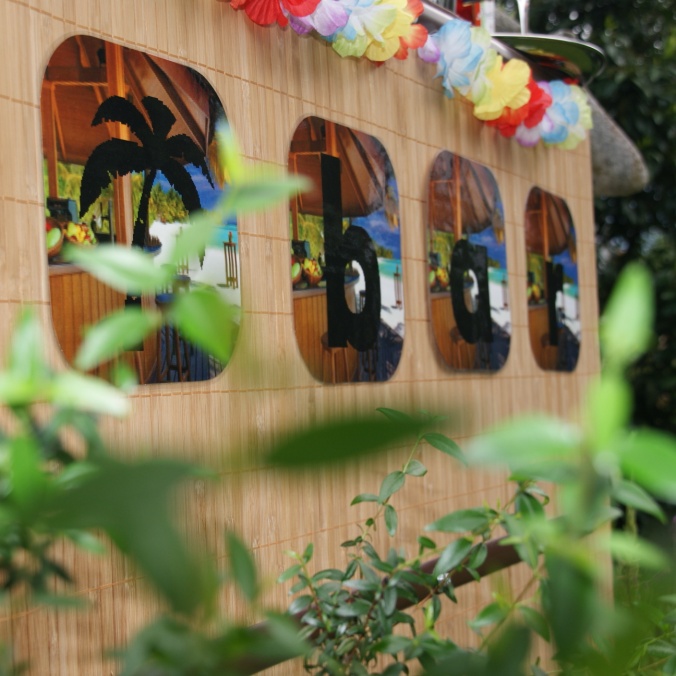 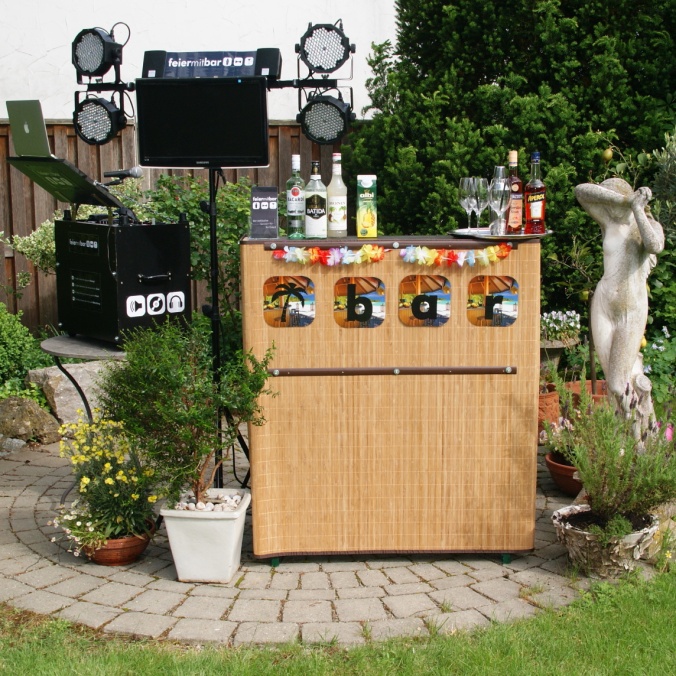 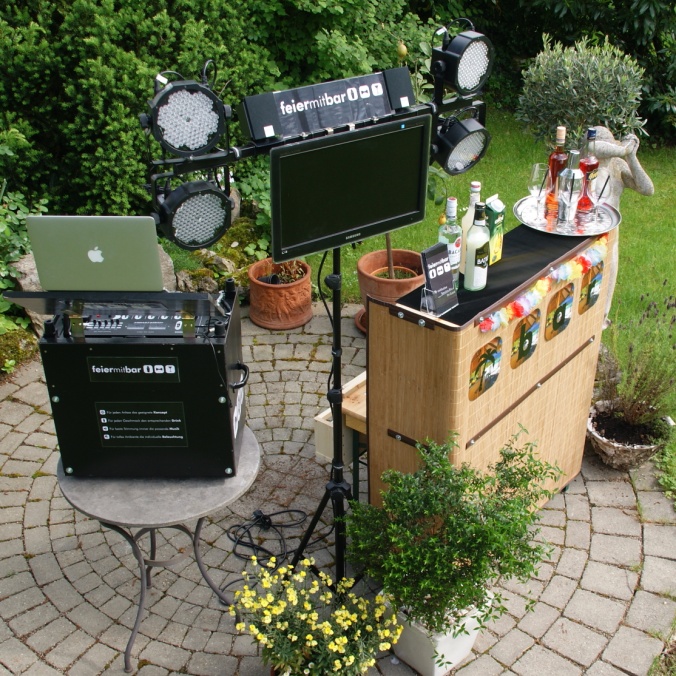 Galerie
snowbar
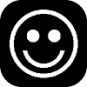 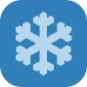 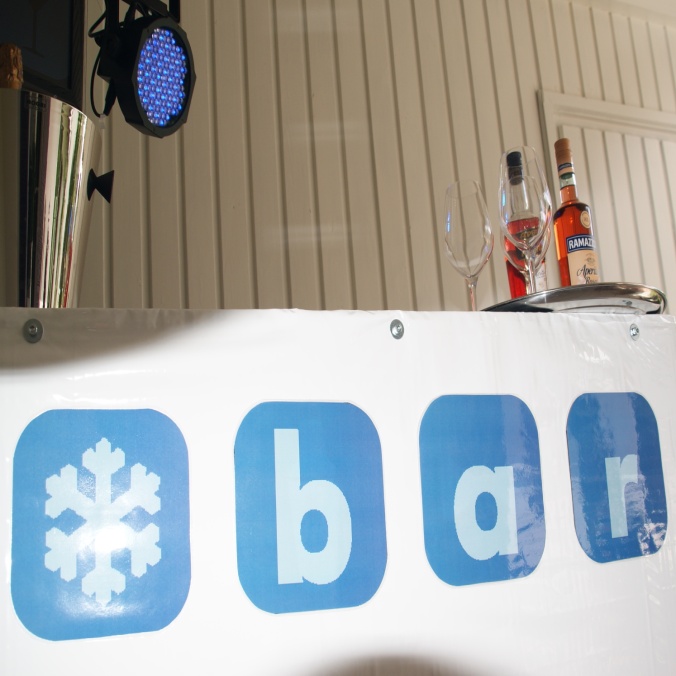 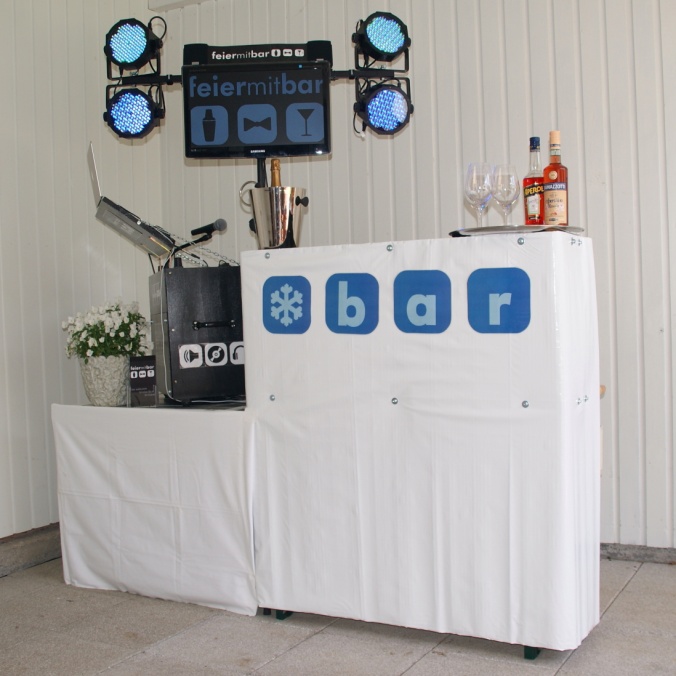 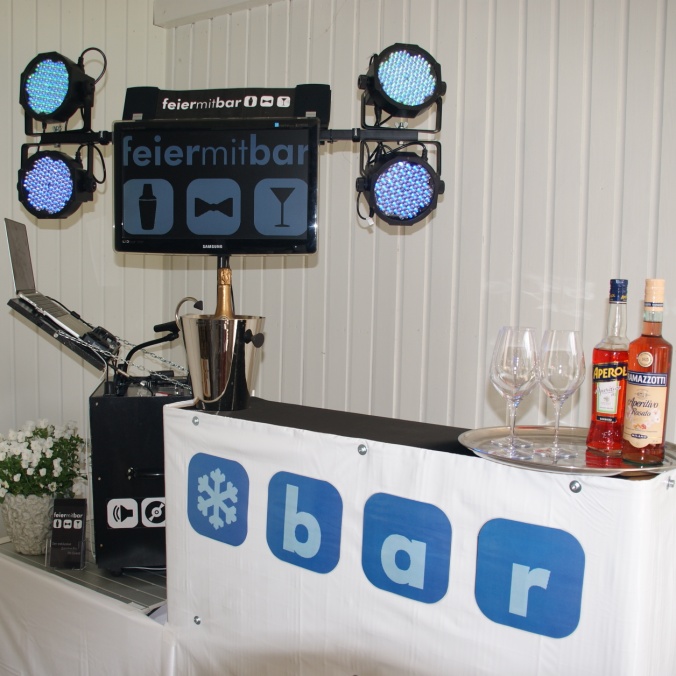 Galerie
barkeeper
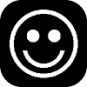 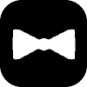 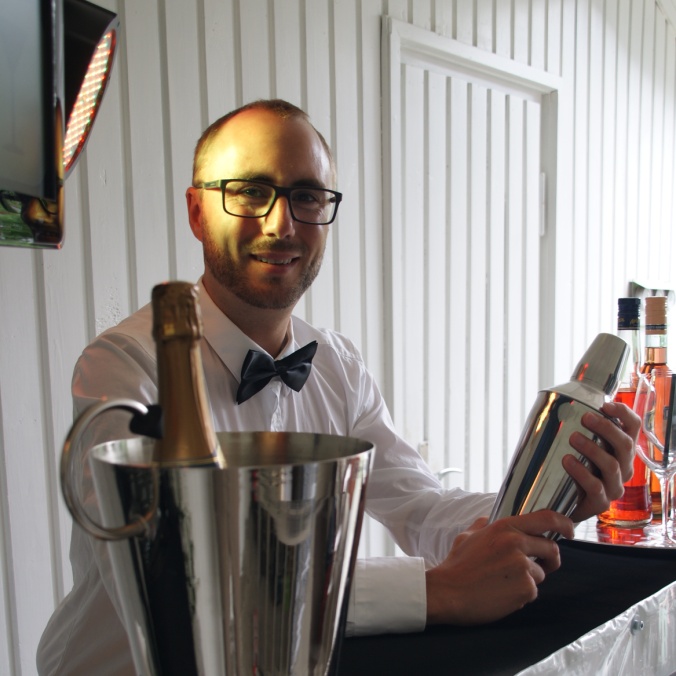 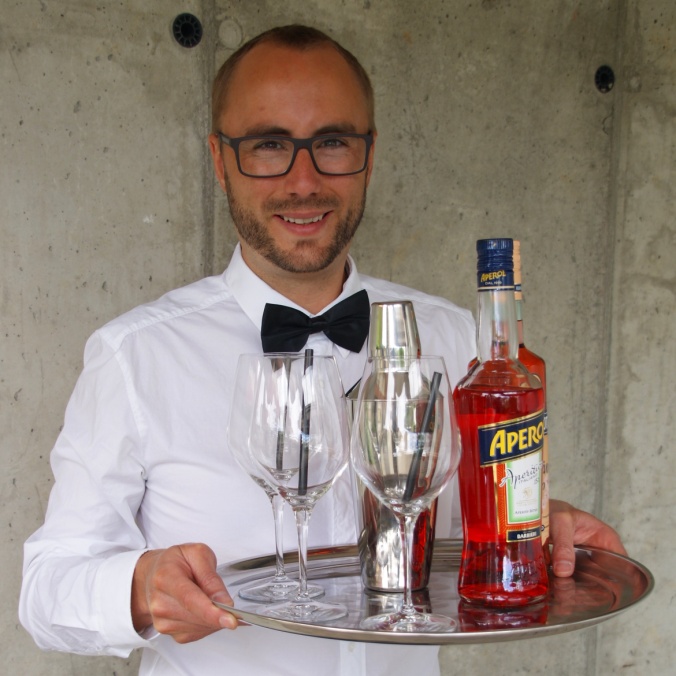 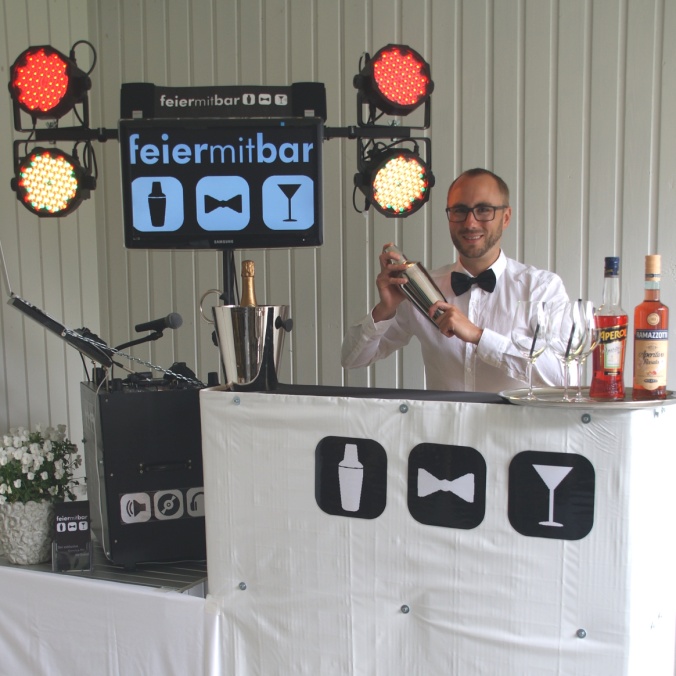 Galerie
multimedia
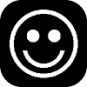 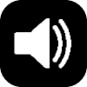 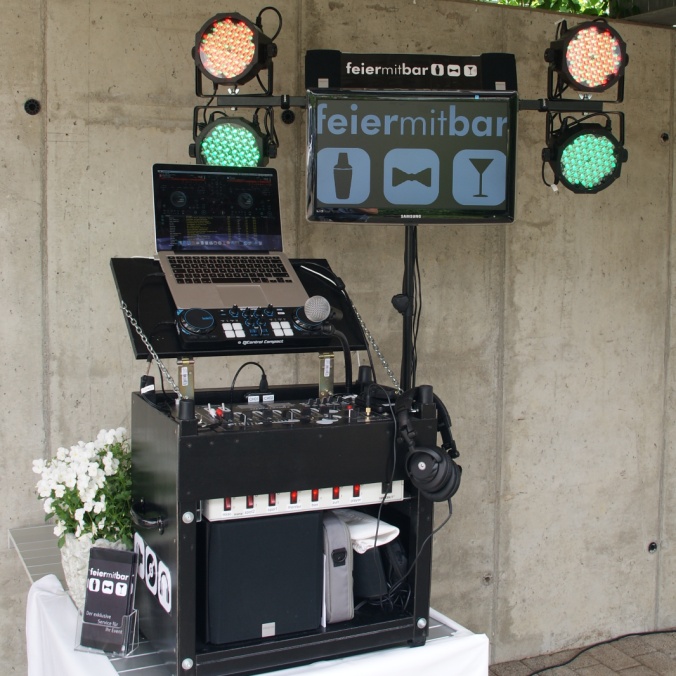 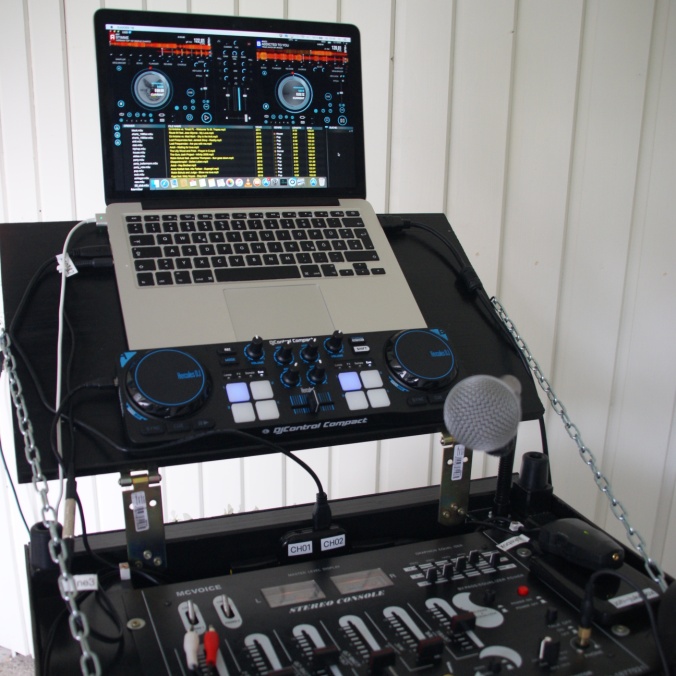 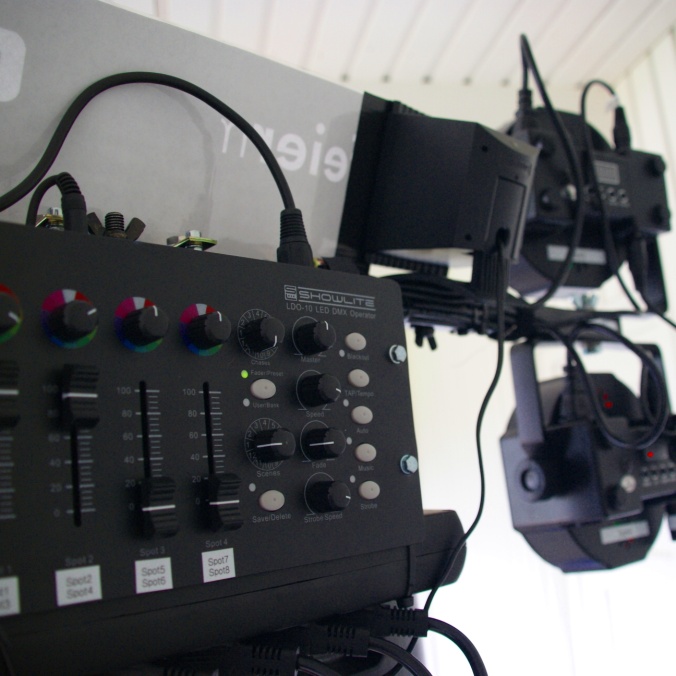 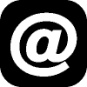 Kontakt
Planen Sie ein Fest?
		Suchen Sie den besonderen Reiz?
			Wollen Sie Ihre Gäste verwöhnen?
				...dann feiern Sie mit Bar!

Gerne unterstützen wir Sie individuell bei der Planung Ihrer Feier.
Bei Interesse stehen wir Ihnen jederzeit zur Verfügung.

Johannes Lang
Dinkelbeetweg 3
73054 Eislingen

07161 / 507 5 508

mail@feiermitbar.de

www.feiermitbar.de
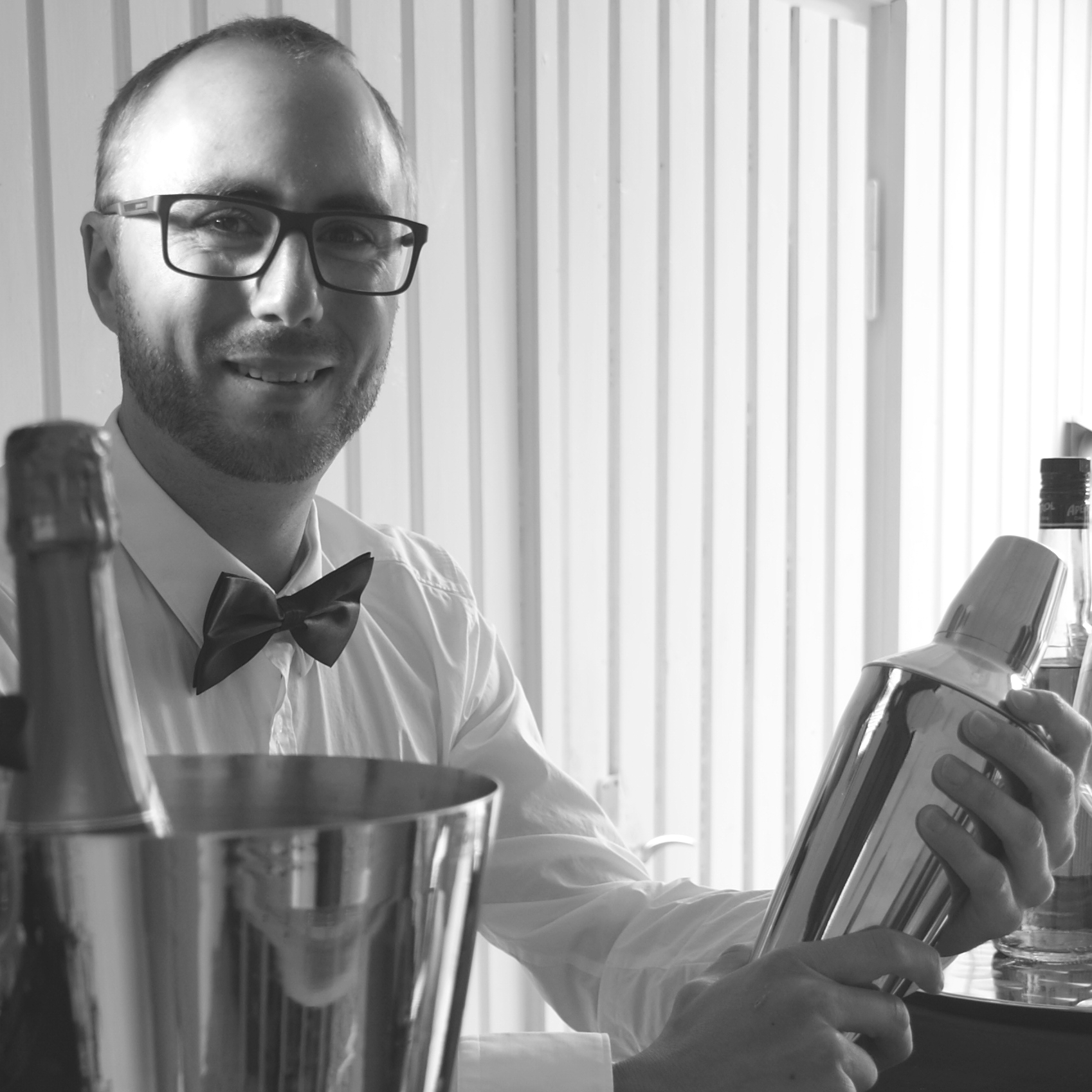 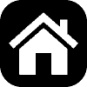 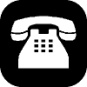 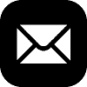 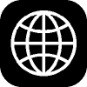